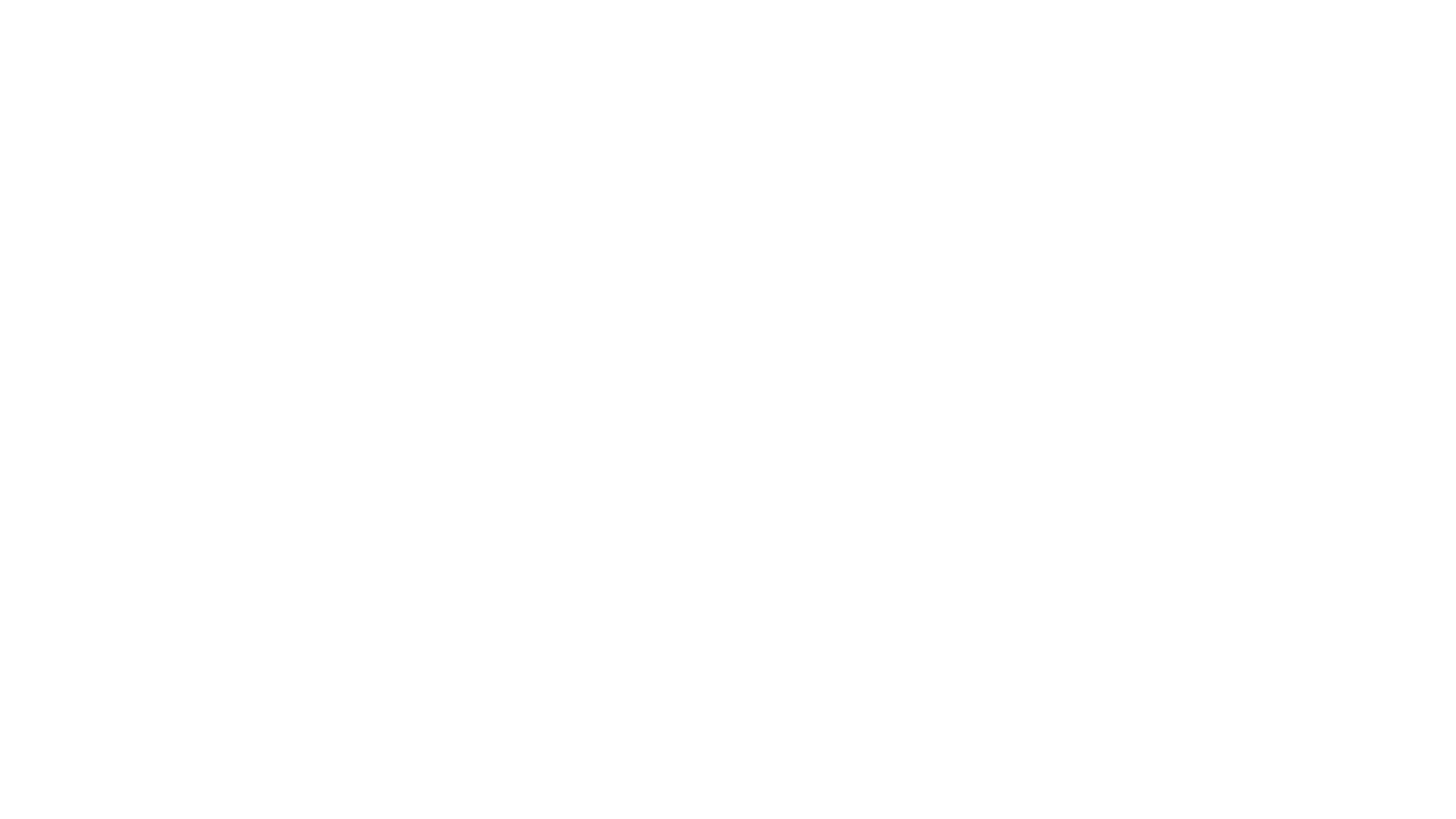 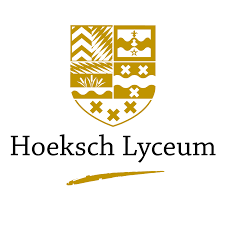 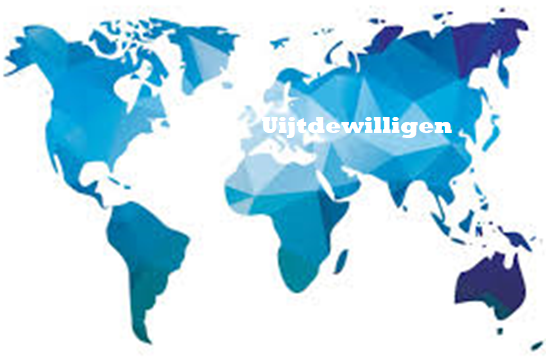 Goedendag,Vandaag:3.1De Economie van de stad
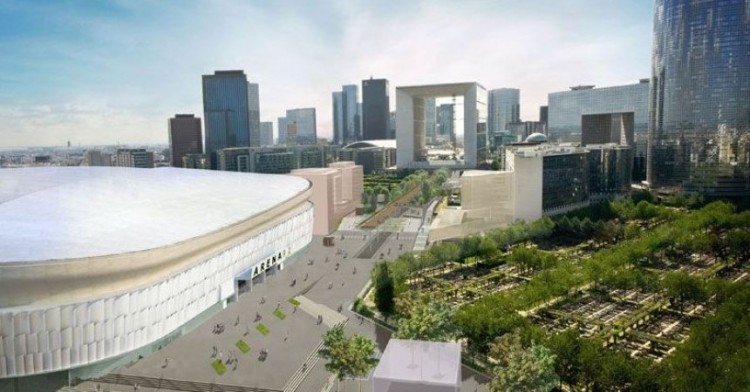 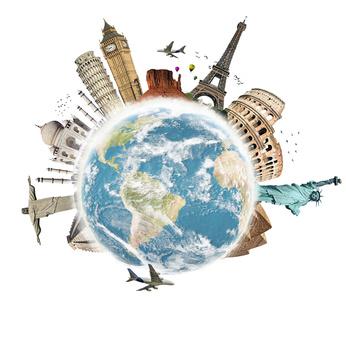 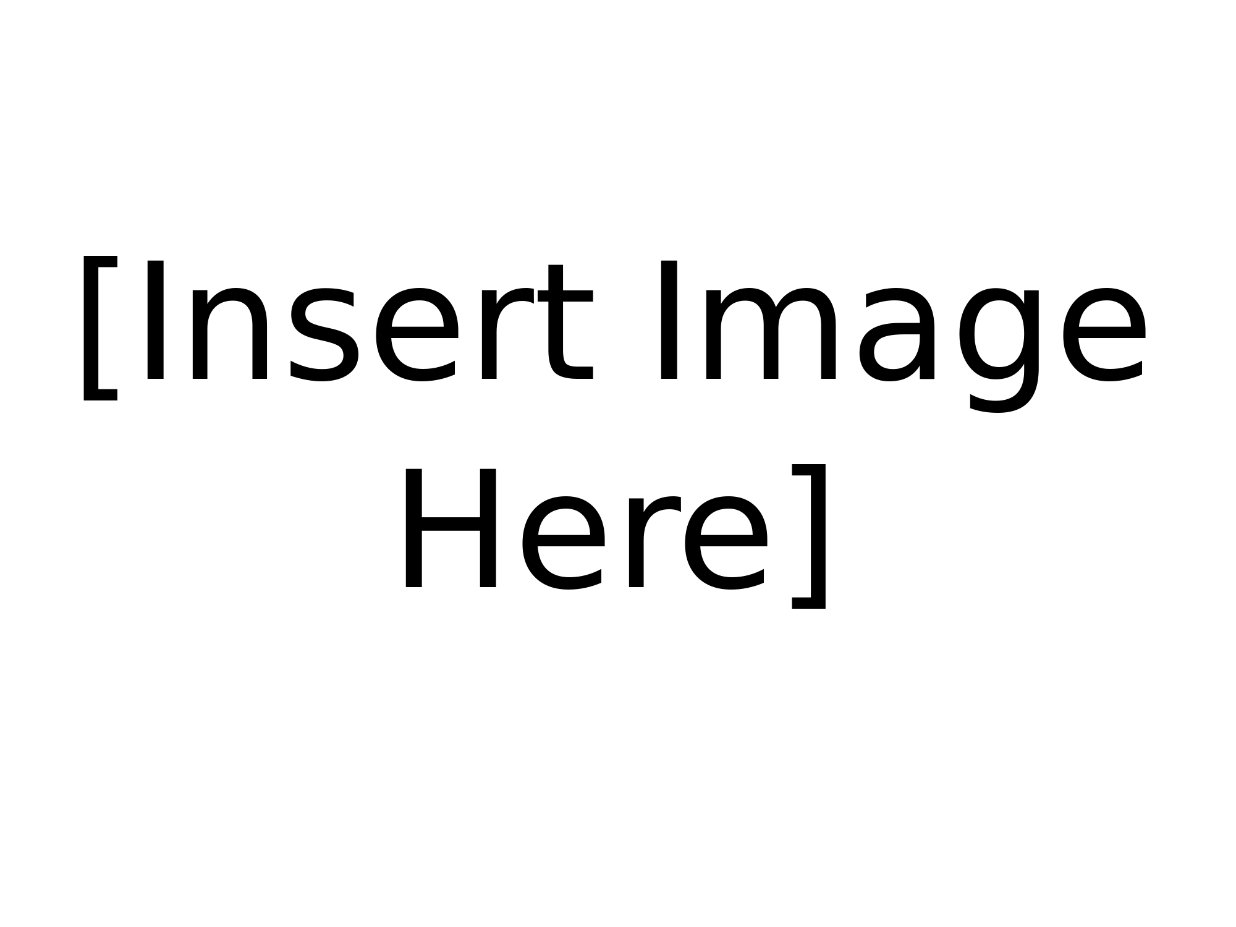 Meneer Uijtdewilligen
Aardrijkskunde leerjaar 4
maandag 4 januari 2021
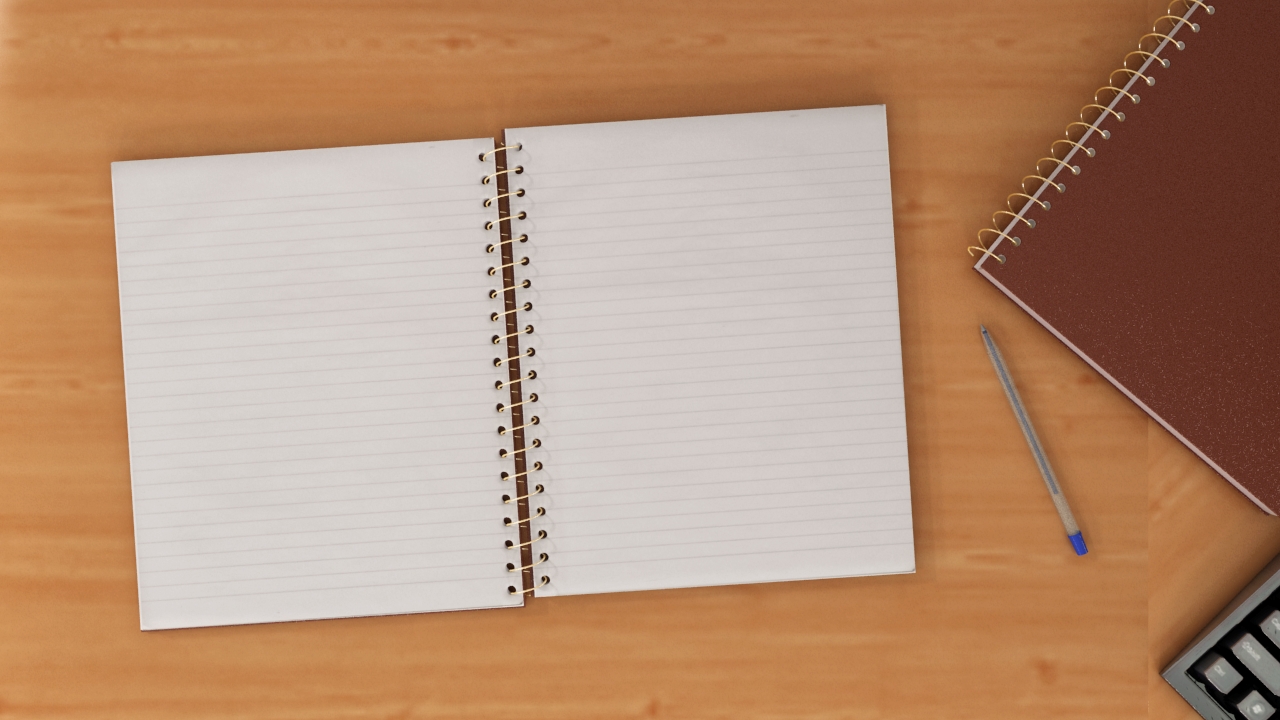 5.1
Wat gaan we doen vandaag?
Naam hoofdstuk
Hoelang?
Wat?
Een nieuw hoofdstuk                                     1           Minuut
Uitleg 3.1                                                         20          Minuten
00-00-2000
Tijd voor het huiswerk                                  Tot het einde van de les
Aardrijkskunde leerjaar 4
maandag 4 januari 2021
H3   Stedelijke gebieden
maandag 4 januari 2021
Aardrijkskunde leerjaar 4
Belangrijke begrippen van deze les
Kenniseconomie= economie waar de kennis voorop staat en waar producten bedacht worden en vaak niet geproduceerd. (Nederland bijvoorbeeld)

Zakelijke dienstverlening= bedrijven die in de tertiaire sector diensten aanbieden

Creatieve stad= Een stad  waar veel creatieve werkgelegenheid is

Scienceparks= bedrijfsterreinen vlakbij de universiteit met uitstekende digitale infrastructuur (campus)

Broedplaatsen= goedkope bedrijfsterreinen waar ruimte is voor startende bedrijven 

Duale arbeidsmarkt= De grote kloof tussen lage en hoogopgeleiden
maandag 4 januari 2021
Aardrijkskunde leerjaar 4
Wat weet je aan het einde van deze les?
Waar bestaat een kenniseconomie uit?
Waarom creëren we creatieve steden?
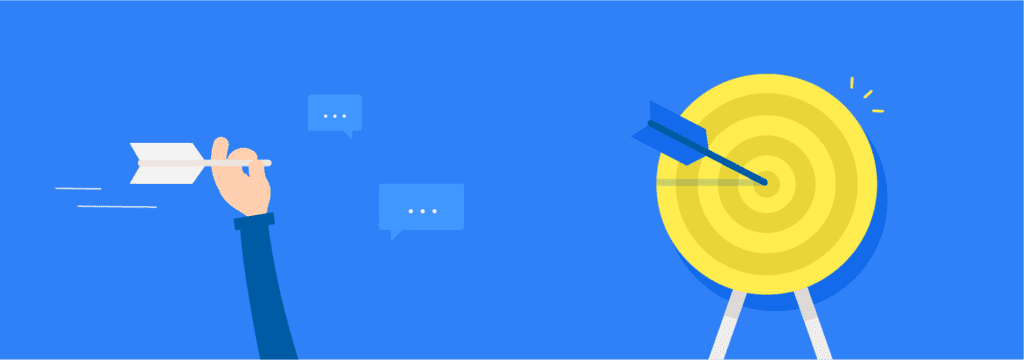 maandag 4 januari 2021
Aardrijkskunde leerjaar 4
De kenniseconomie en de creatieve stad
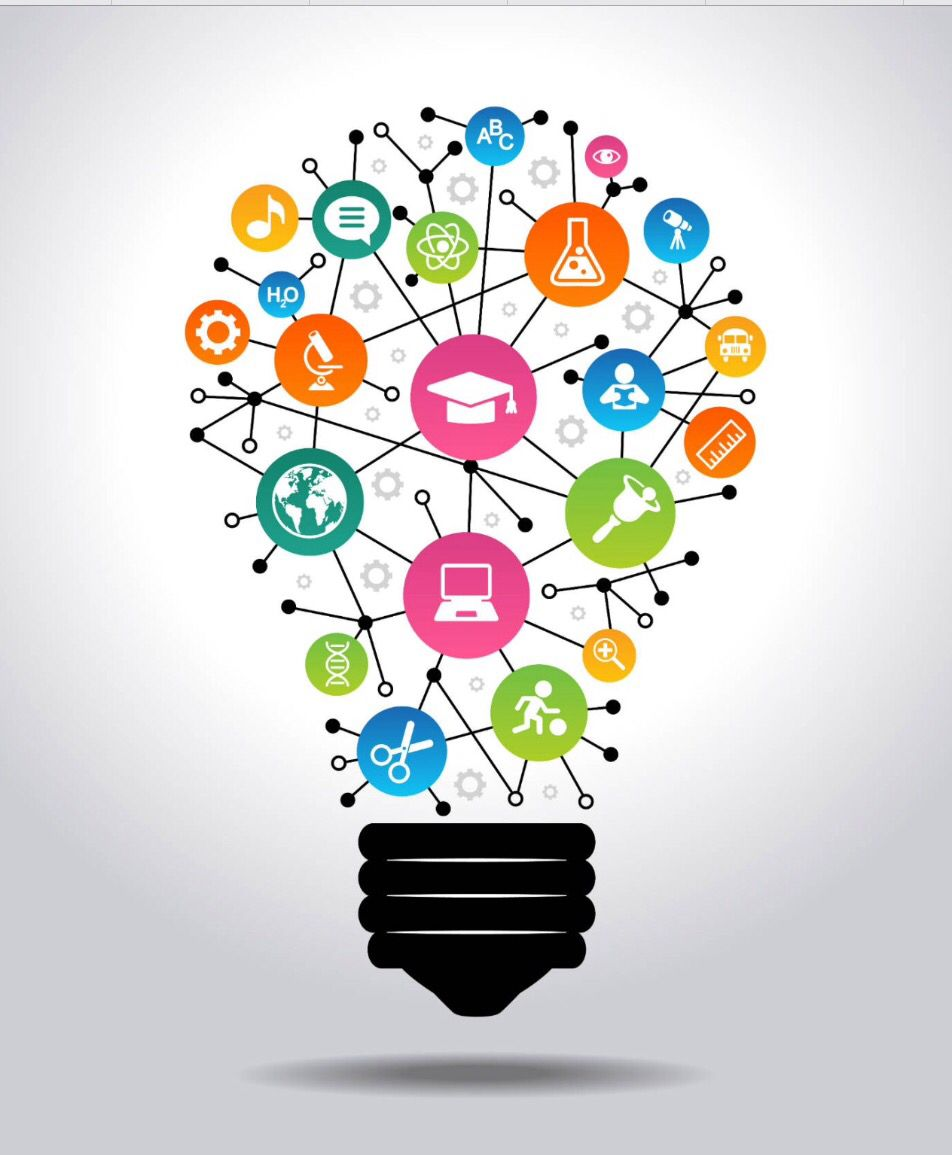 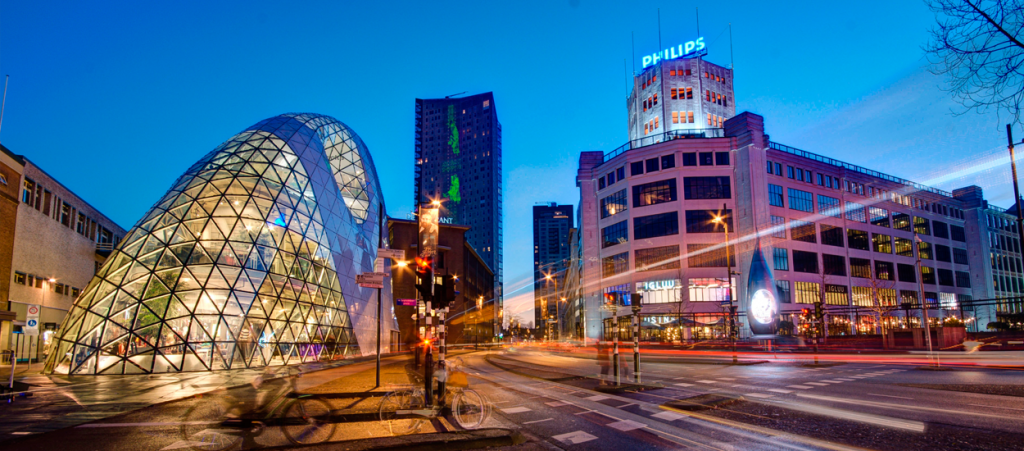 maandag 4 januari 2021
Aardrijkskunde leerjaar 4
De economie van de stad
Kenniseconomie
1. Technologische kennis ( Hoe maak je iets?)
2. Sociale kennis ( de markt, vraag van de consument, hoe wordt het populair?
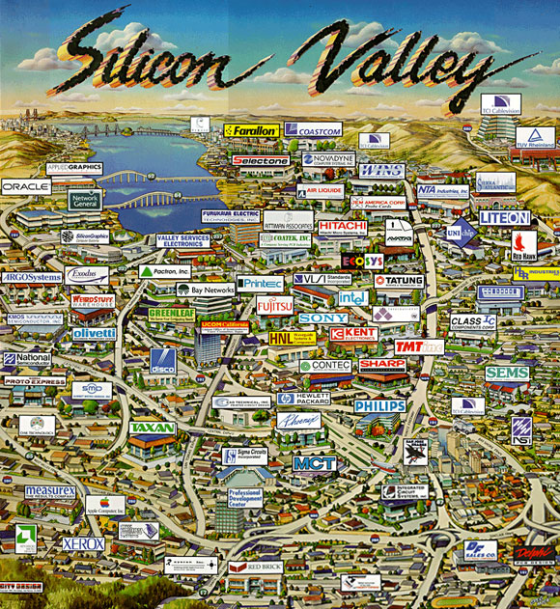 maandag 4 januari 2021
Aardrijkskunde leerjaar 4
De Kenniseconomie
Zakelijke dienstverlening:
Databanken ( Wat doen de mensen)
Marketingdeskundigen ( Hoe verkoop je iets het beste)
Jurristen  
Reclamemakers 

Zakelijke dienstverlening
Neemt weinig ruimte in = perfect voor de stad
maandag 4 januari 2021
Aardrijkskunde leerjaar 4
De creatieve stad
Creatieve mensen wonen graag in de stad
Creatieve maken de stad aantrekkelijk

Media
Science       -> Scienceparks
Kunst          -> broedplaatsen
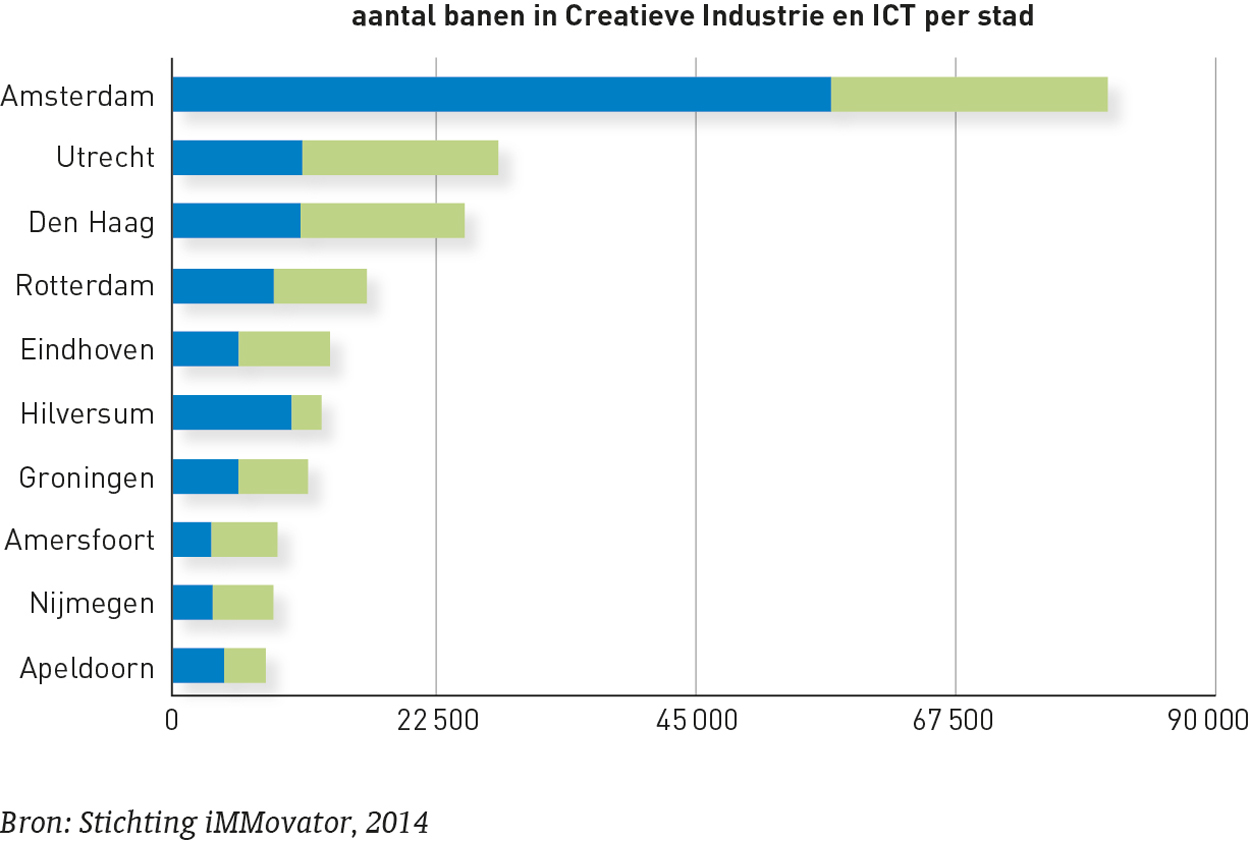 maandag 4 januari 2021
Aardrijkskunde leerjaar 4
Sociale ongelijkheid
Stad vaak de hoogopgeleide sector

Simpele baantjes voor onderhoud van de laagopgeleide



              Sociale ongelijkheid
Duale arbeidsmarkt
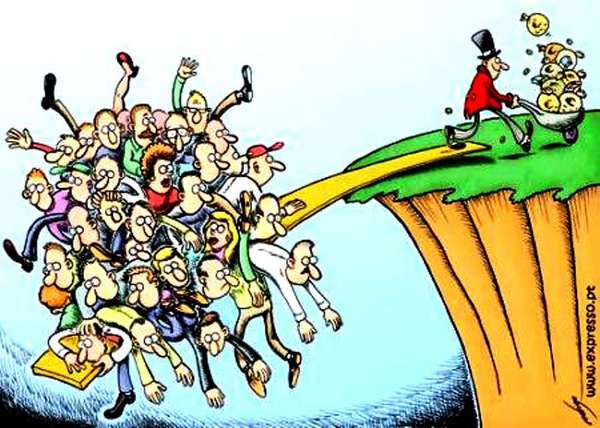 maandag 4 januari 2021
Aardrijkskunde leerjaar 4
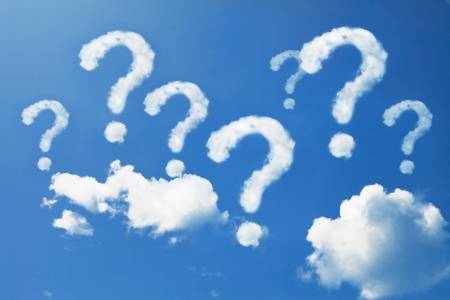 maandag 4 januari 2021
Aardrijkskunde leerjaar 4
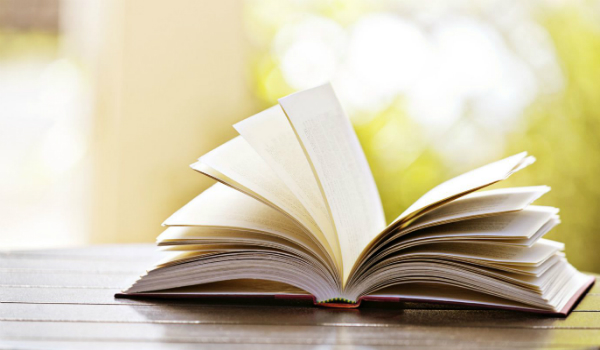 Lezen pagina 66 en 67
maandag 4 januari 2021
Aardrijkskunde leerjaar 4
Wat ga je doen?
1. Maken en lezen 3.1:  Opdracht 1, 3 en 6  (6d hoef je niet te maken) 
2. Leerdoelen beantwoorden
3. Wachten tot de docent de les afsluit
Hoe gaan we het doen?
Microfoon en camera mogen uit tijdens het zelfstandig werken




*Vragen mag je in de chat zetten
Hoelang?
Tot het einde van de les
maandag 4 januari 2021
Aardrijkskunde leerjaar 1
Wat ga je doen?
1. Maken en lezen 3.1
2. Leerdoelen beantwoorden
3. Wachten tot de docent de les afsluit
Hoe gaan we het doen?
Overleggen mag op fluistertoon
Lukt dit niet? -> Volledige stilte
Hoelang?
Tot het einde van de les
maandag 4 januari 2021
Aardrijkskunde leerjaar 1
Schrijf in je agenda!Voor de volgende keer:
Huiswerk:                                                                   Meenemen:
B Paragraaf 3.1

I Verkorte leerroute 

T Hoofdvragen
Lesboek
Werkboek
AantekeningenschriftAgenda
maandag 4 januari 2021
Aardrijkskunde leerjaar 4